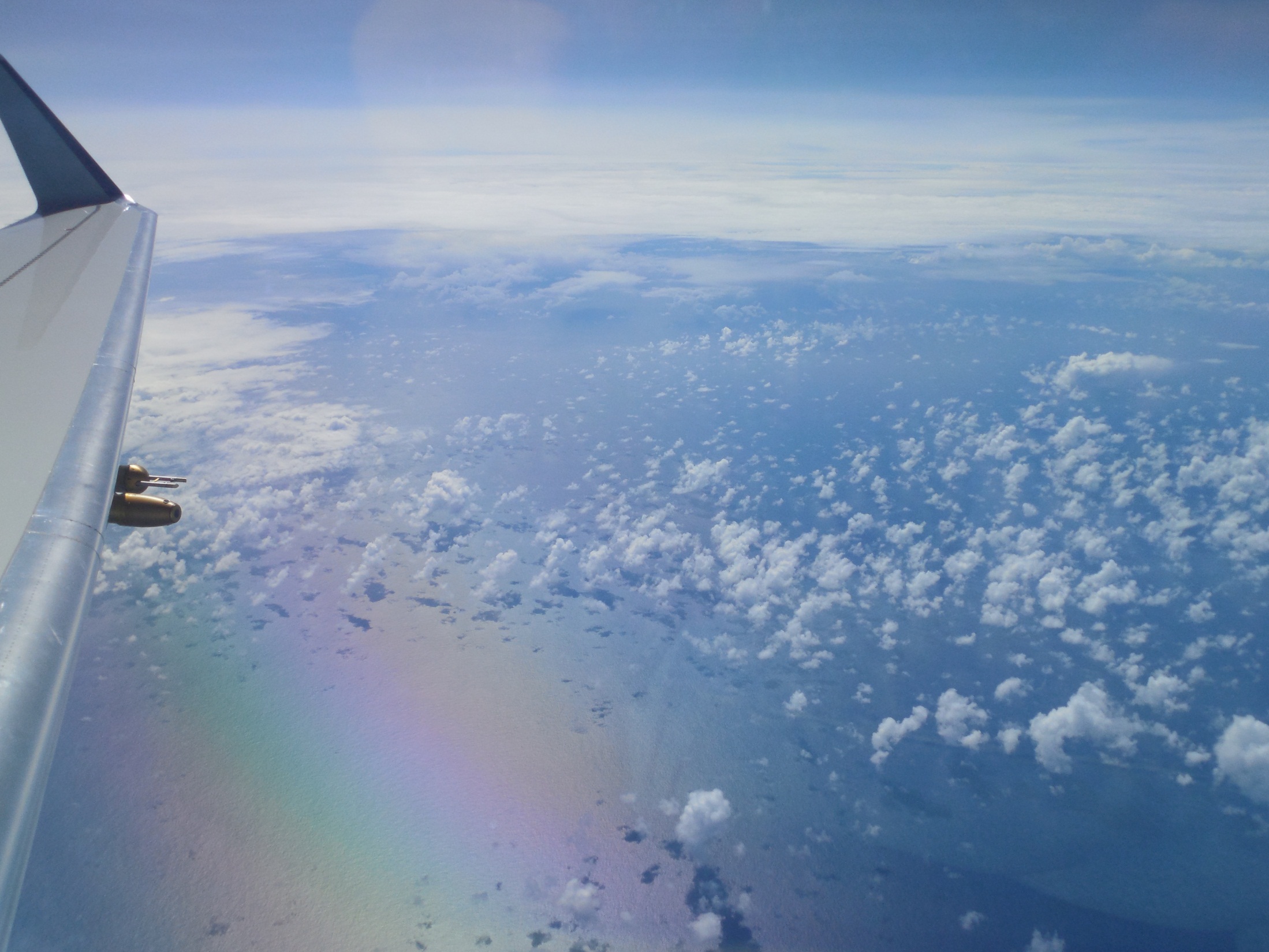 Behavior of dry layers in GFS analyses
Bill Randel1 and Louis Rivoire2

1NCAR
2École Normale Supérieure, Paris
Intro:

Ubiquitous dry, high ozone layers observed during CONTRAST

Comparisons of CONTRAST H2O profiles with GFS analyses

Climatology of dry layers in GFS data

Origin of dry layers: high resolution RDF results
RF03
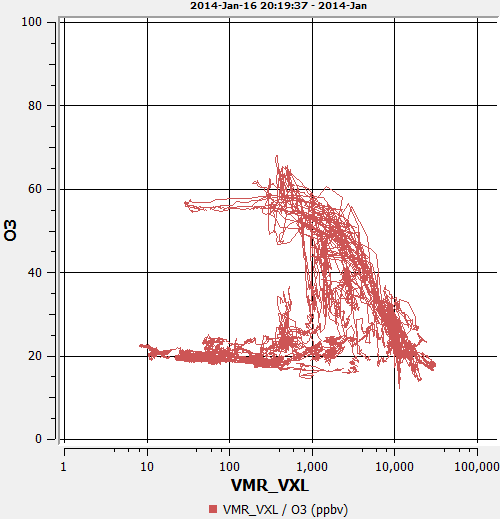 16 km
RF03
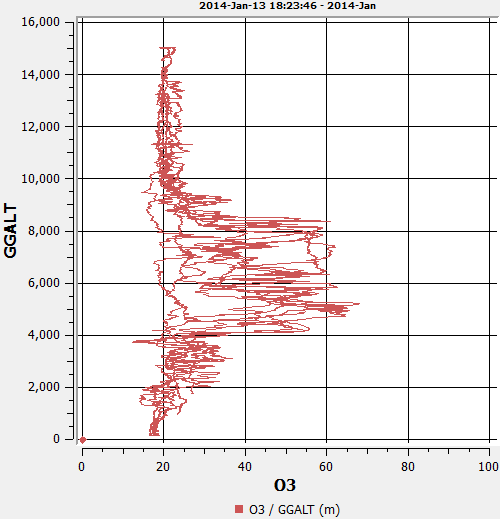 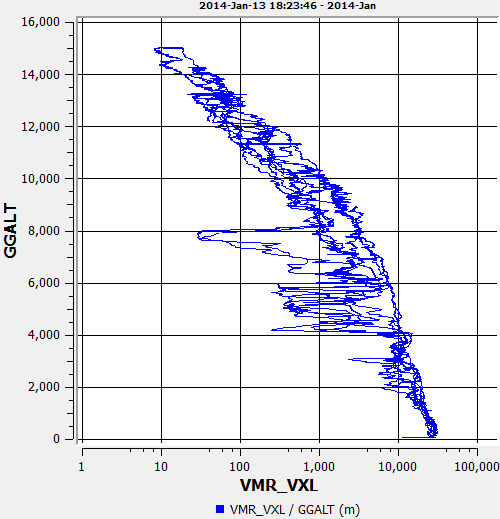 H2O
ozone
10 km
ozone
4 km
0
H2O
Comparisons of CONTRAST profiles with nearby GFS (and CAM-Chem)
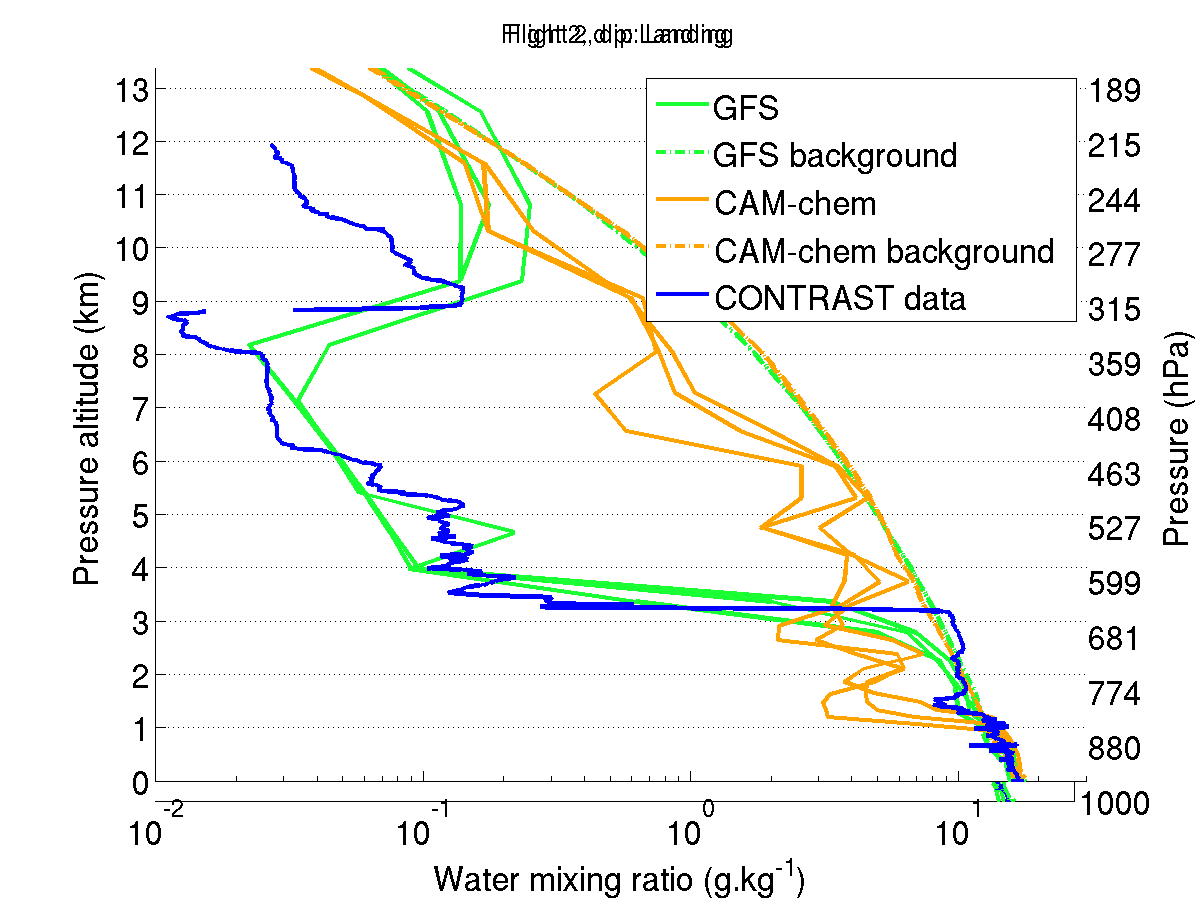 background 
= 80% RH
RF02
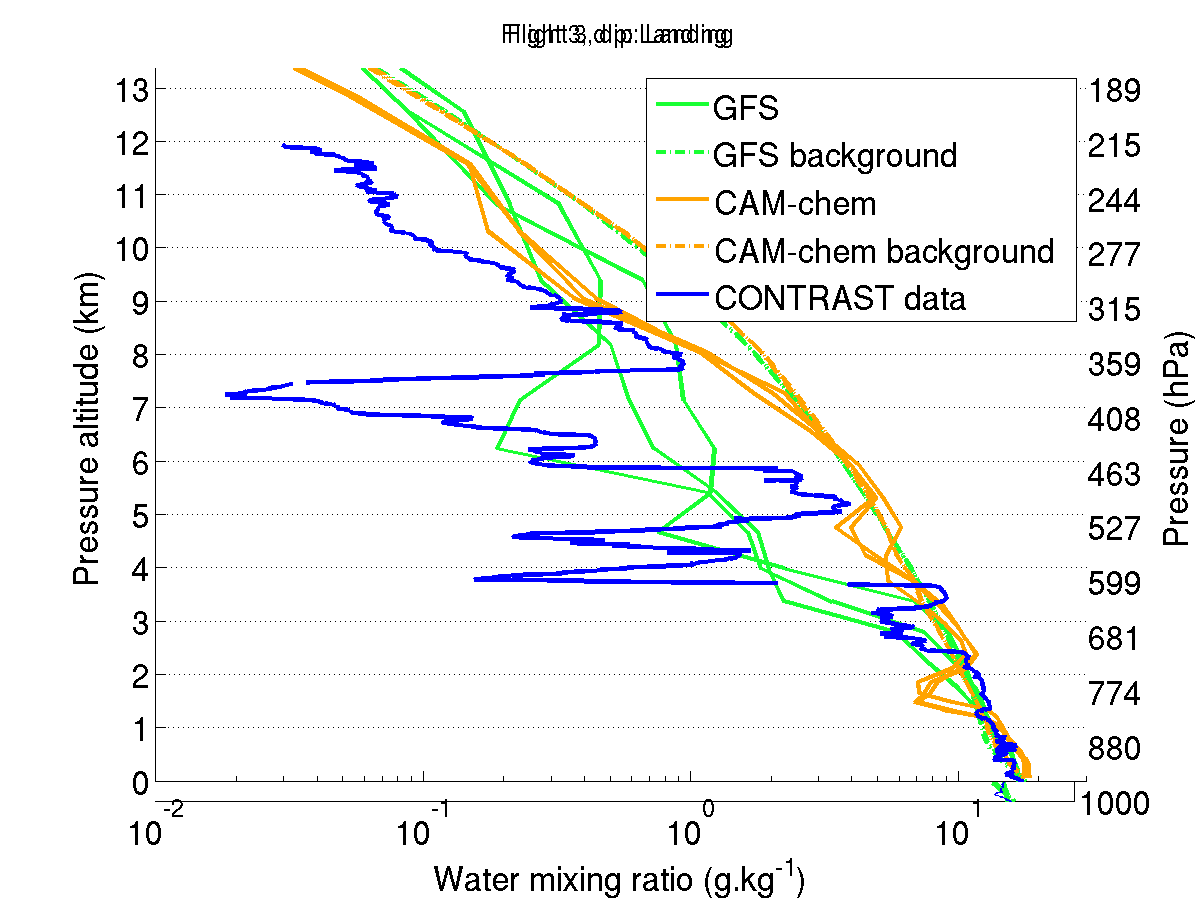 RF03
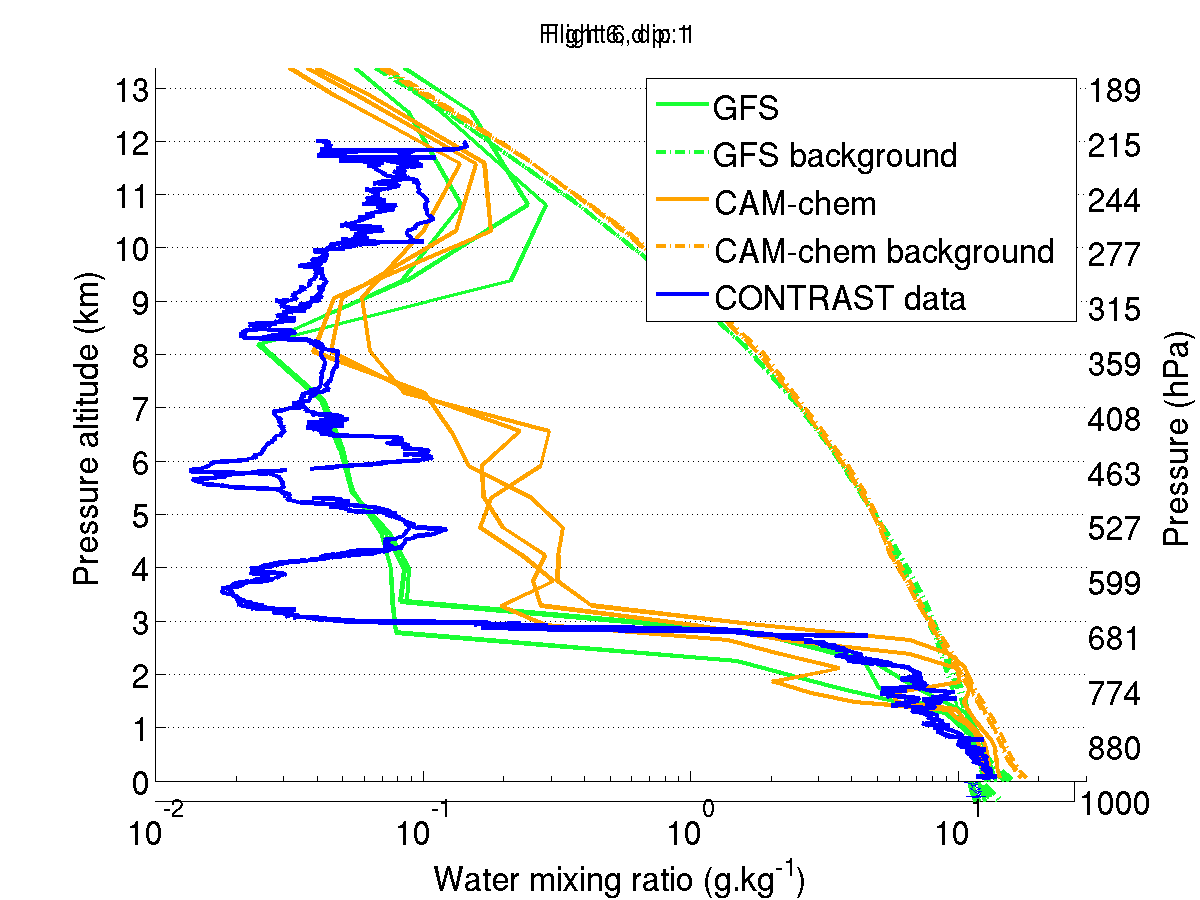 RF06
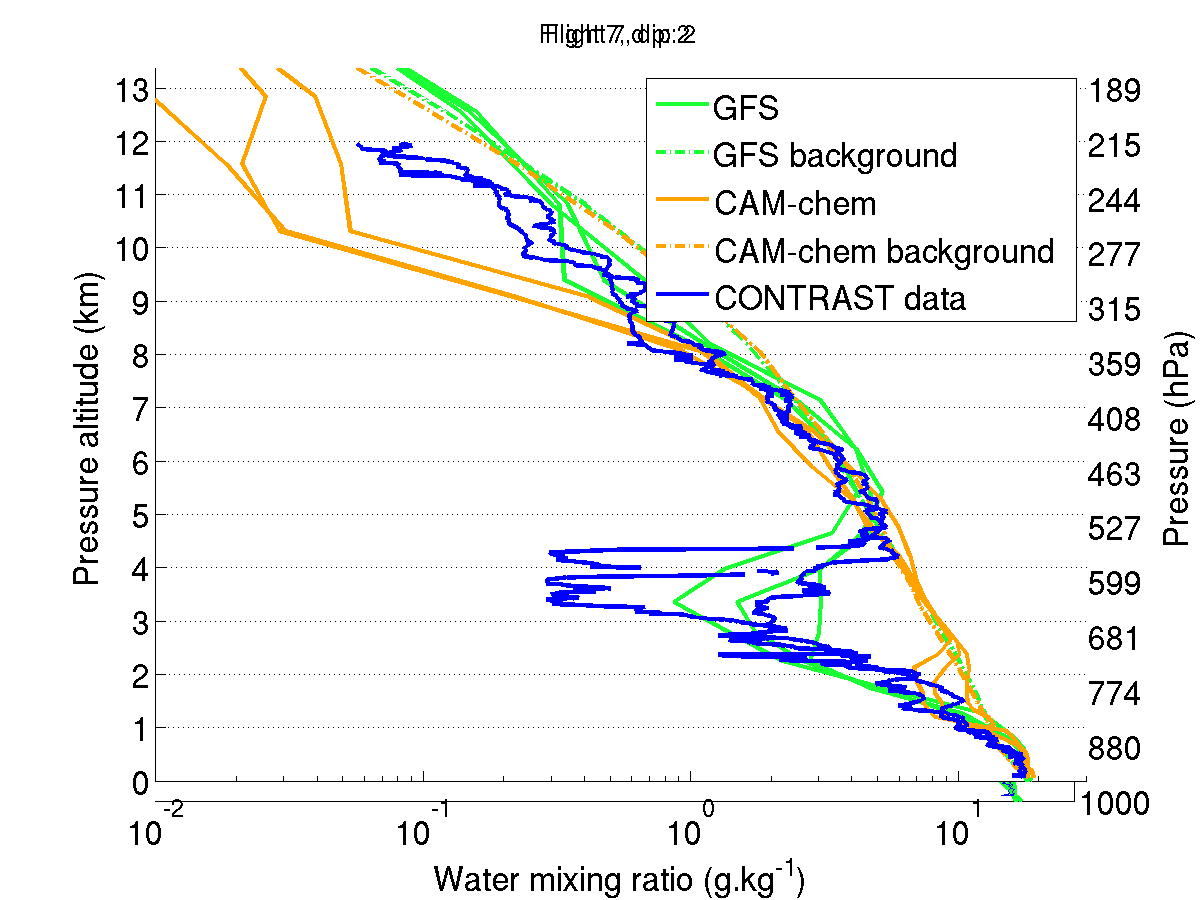 RF07
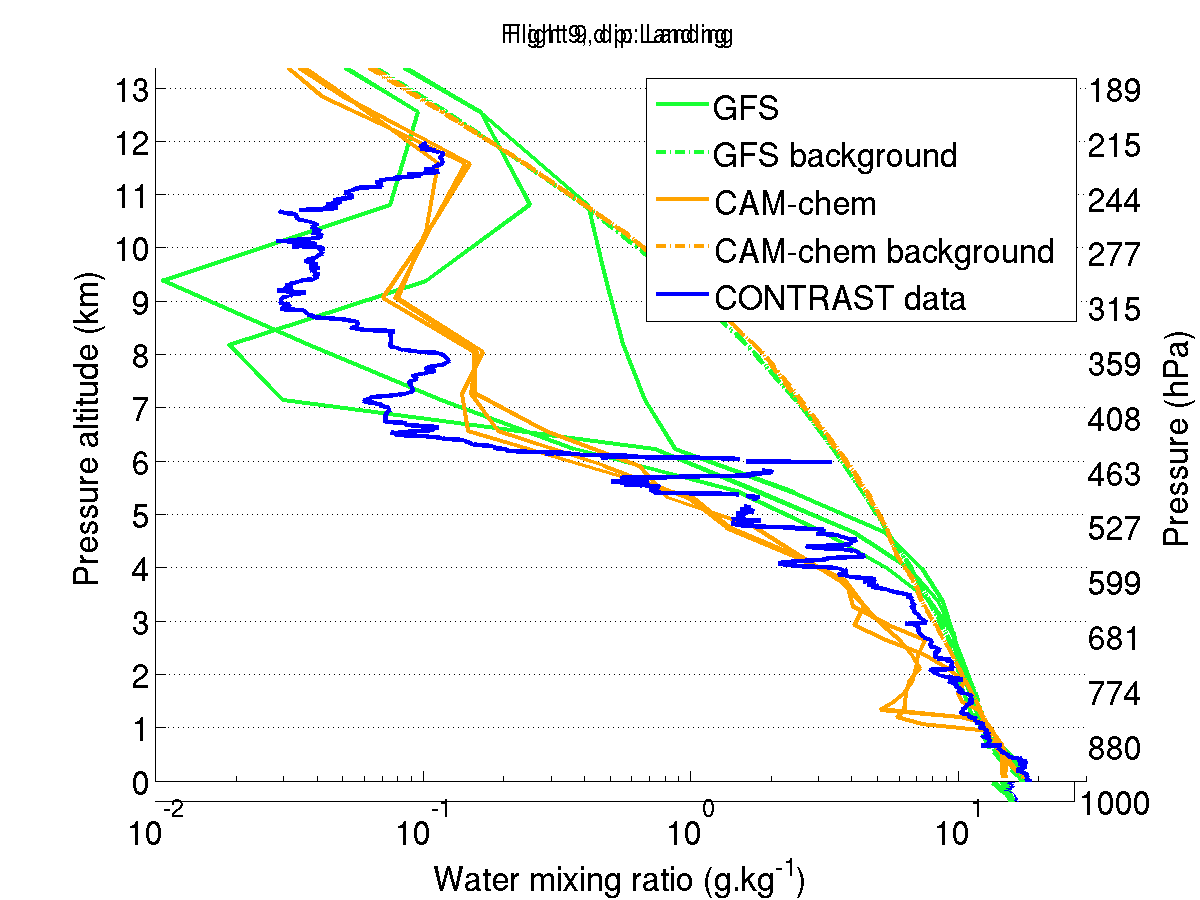 RF09
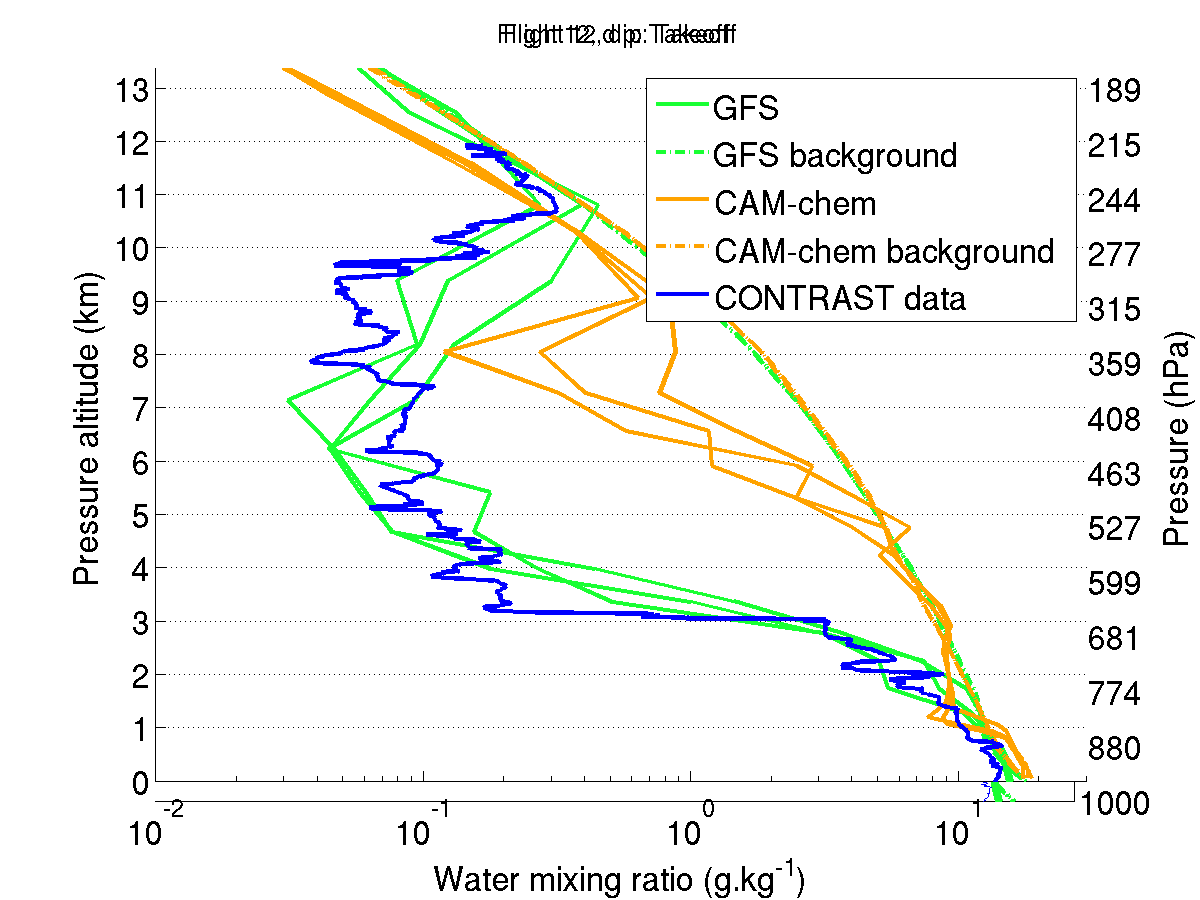 RF12
PDF’s of H2O vs. altitude
CONTRAST
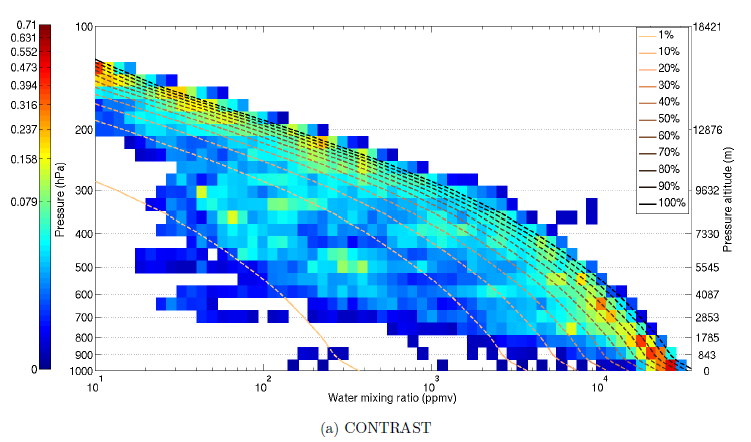 PDF’s of H2O vs. altitude
in a region near Guam
CONTRAST
GFS
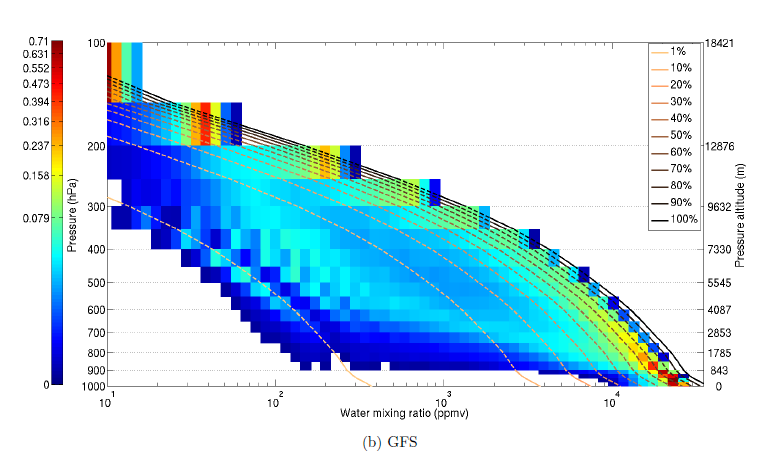 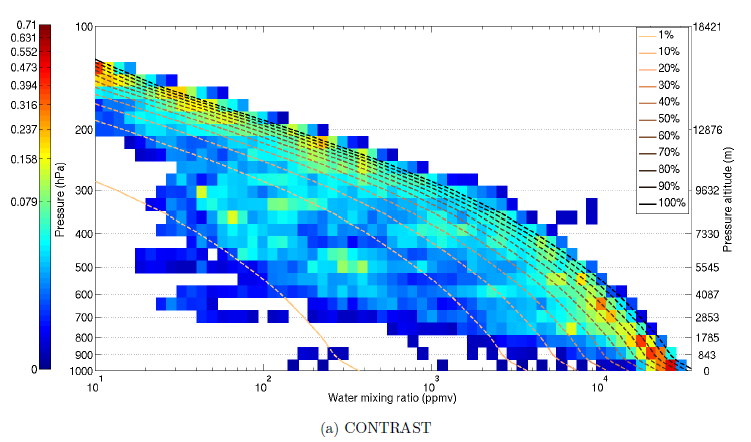 PDF’s of H2O vs. altitude
CONTRAST
CAM-Chem
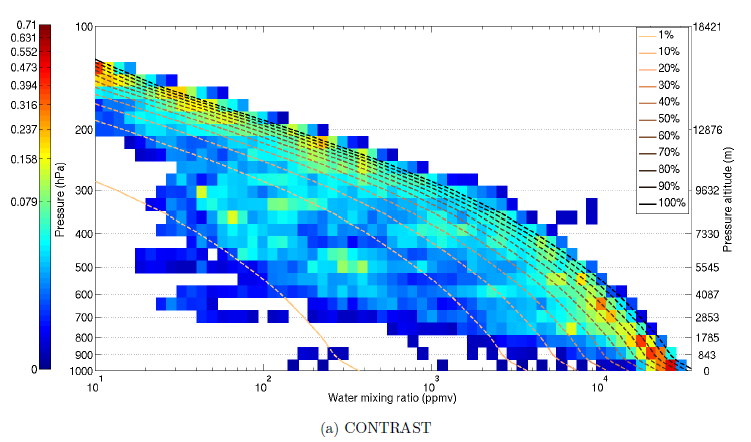 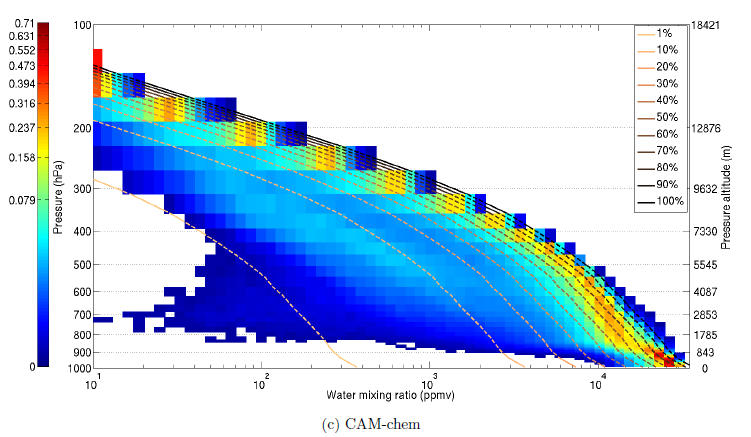 GFS frequency of very dry layers  (<8% RH)
340 K
January – February 2014
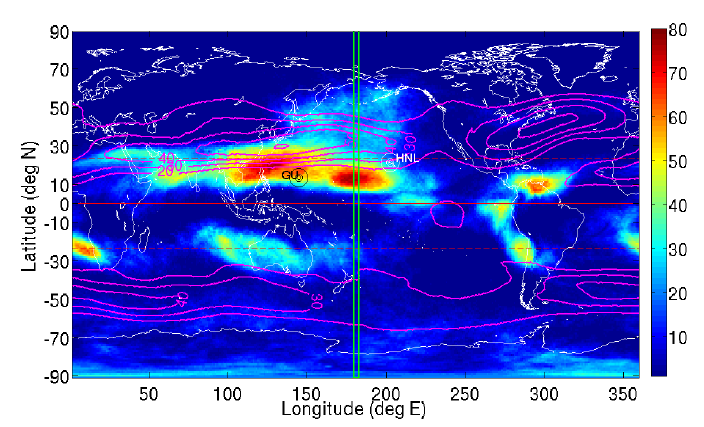 GFS frequency of very dry layers  (<8% RH)
January – February 2014
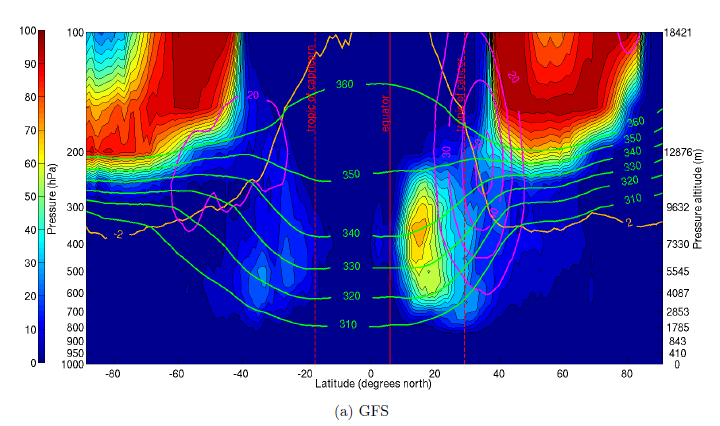 Guam
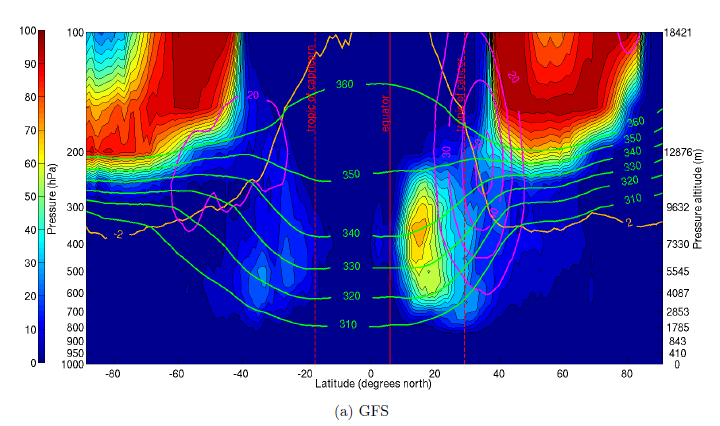 frequency of
very dry layers
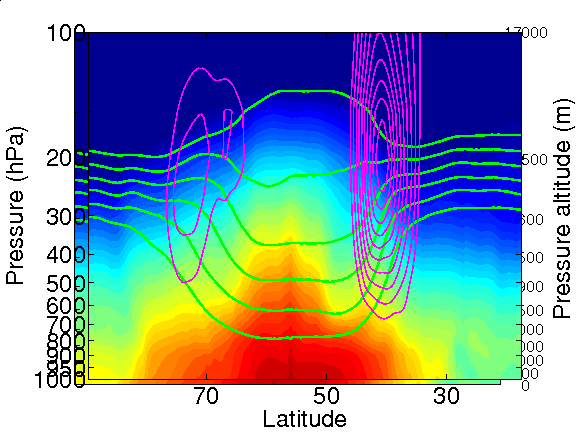 background 
H2O structure
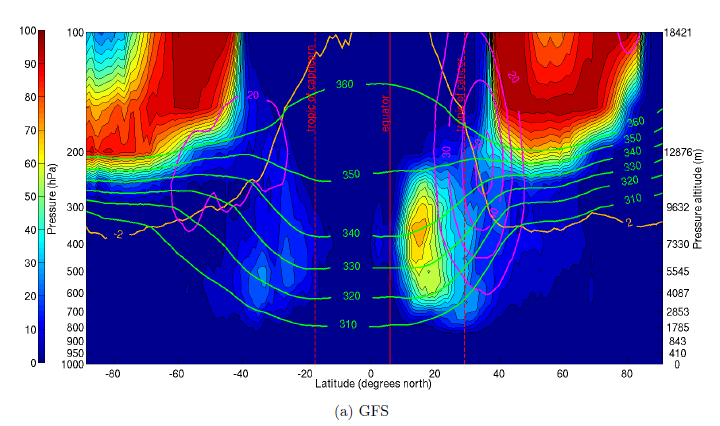 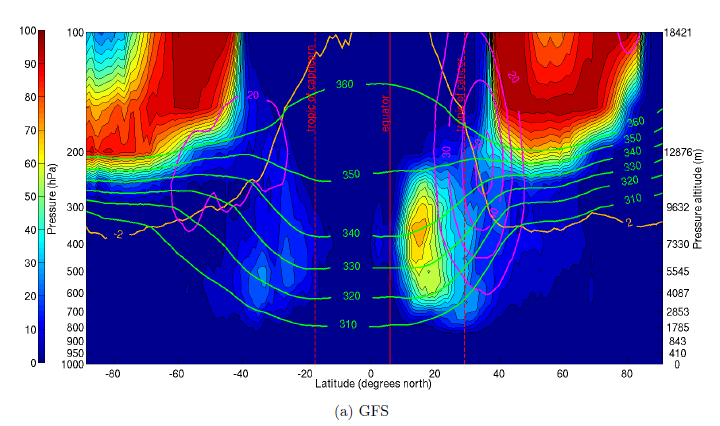 GFS
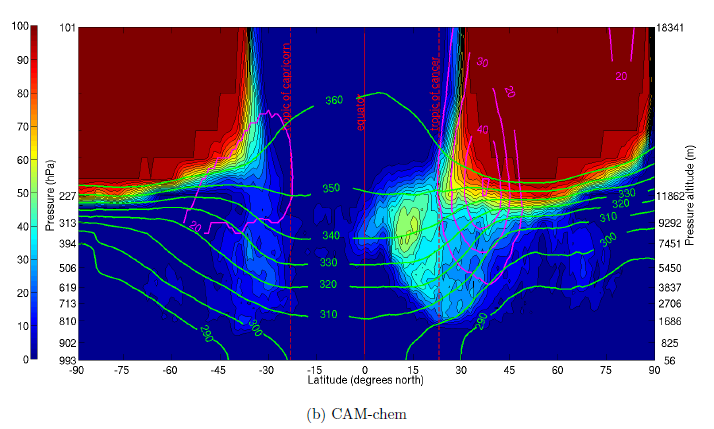 CAM-Chem
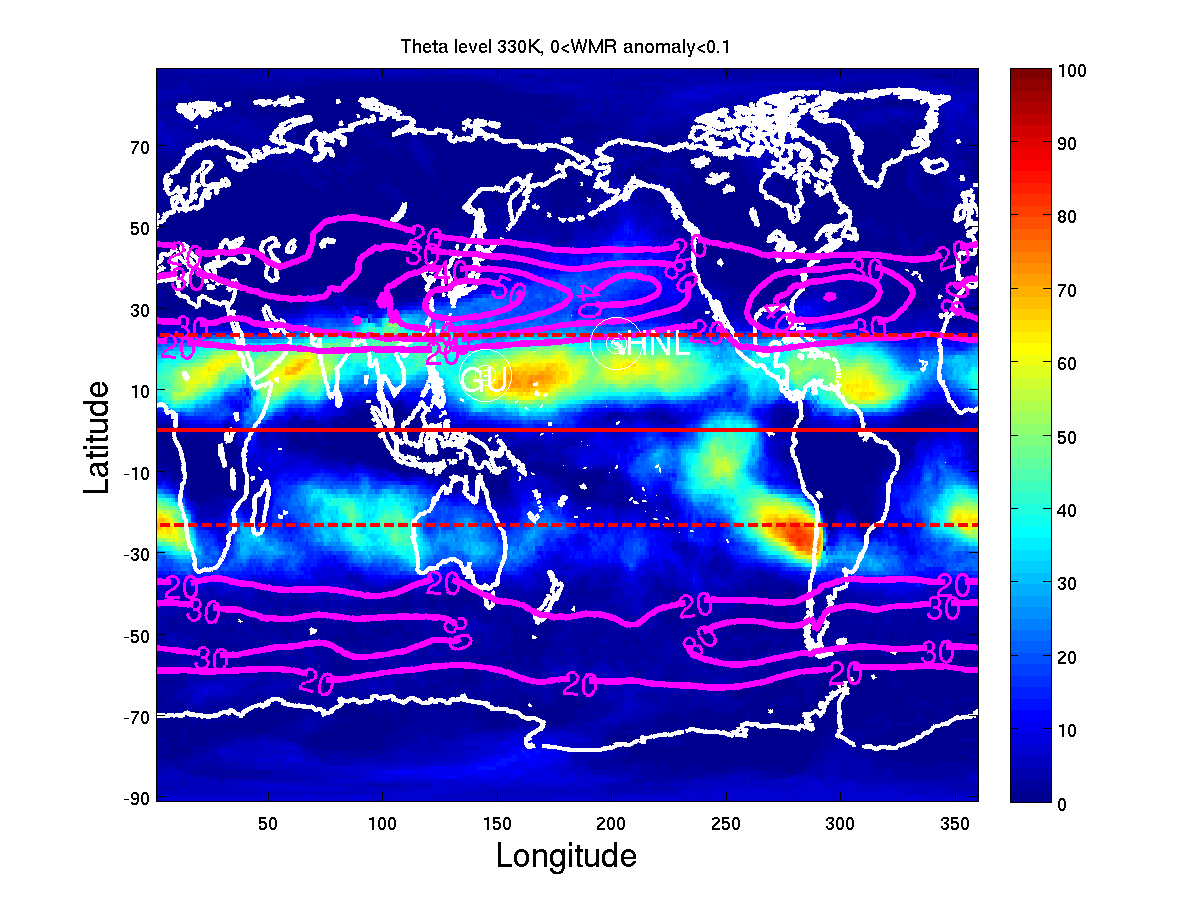 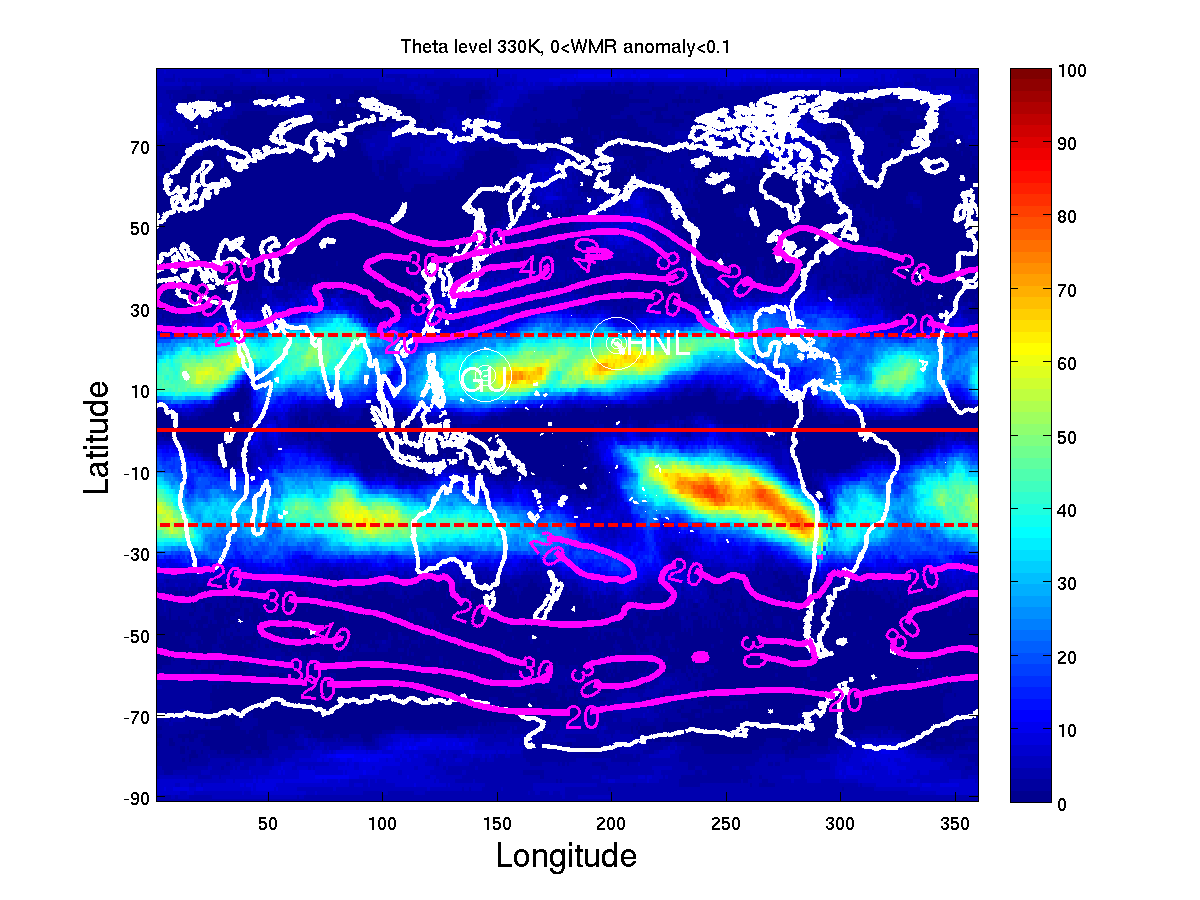 Global climatology from GFS at 330 K
DJF
MAM
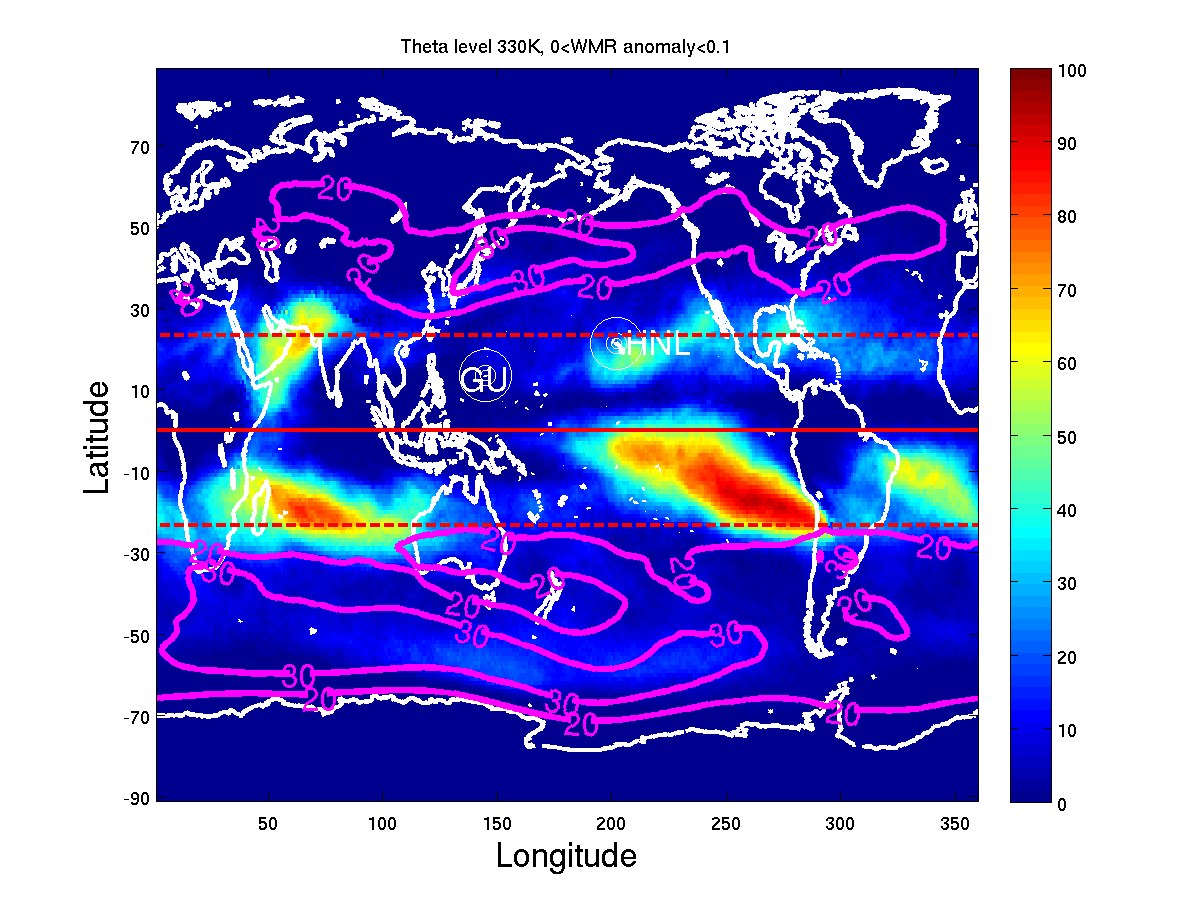 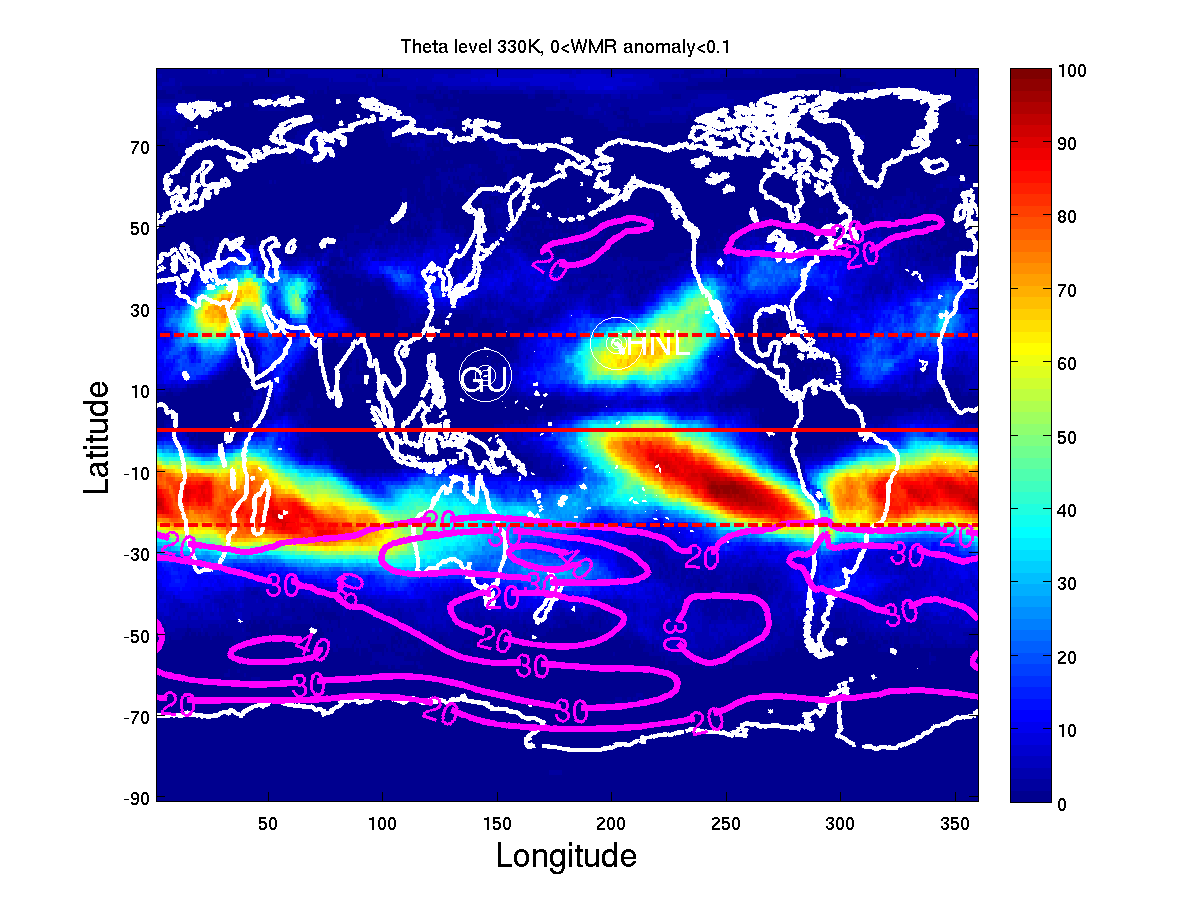 JJA
SON
Frequent dry layers fill tropical regions outside of precipitation
DJF
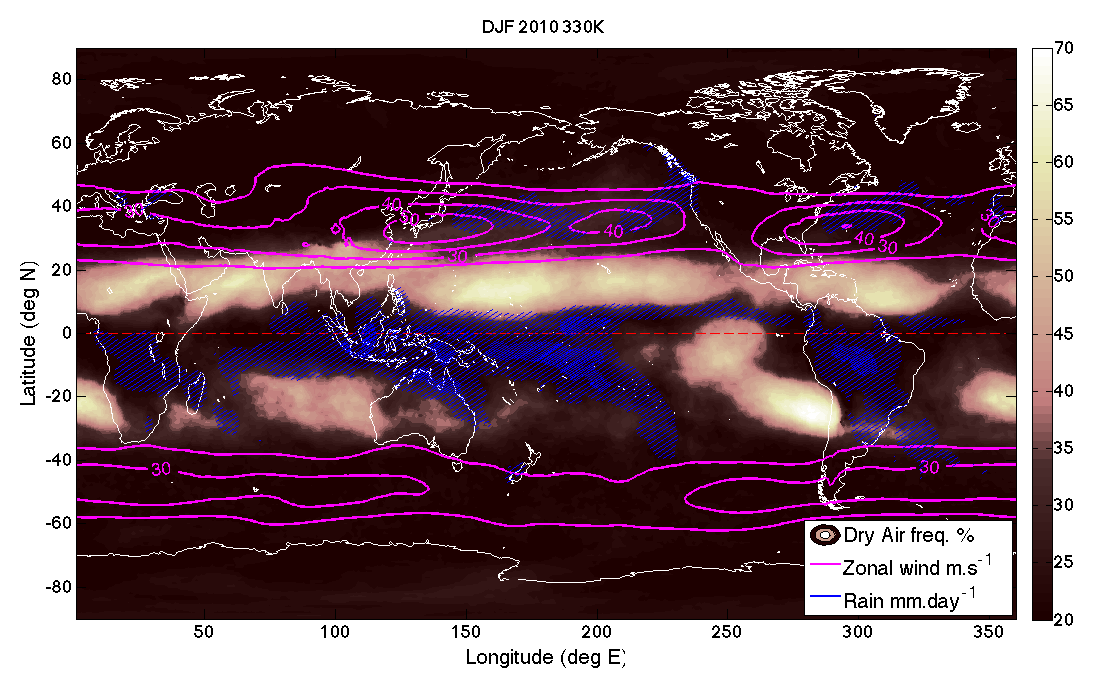 dry layers
climatological precip
Note dry regions are also regions of downwelling Hadley circulation
JJA
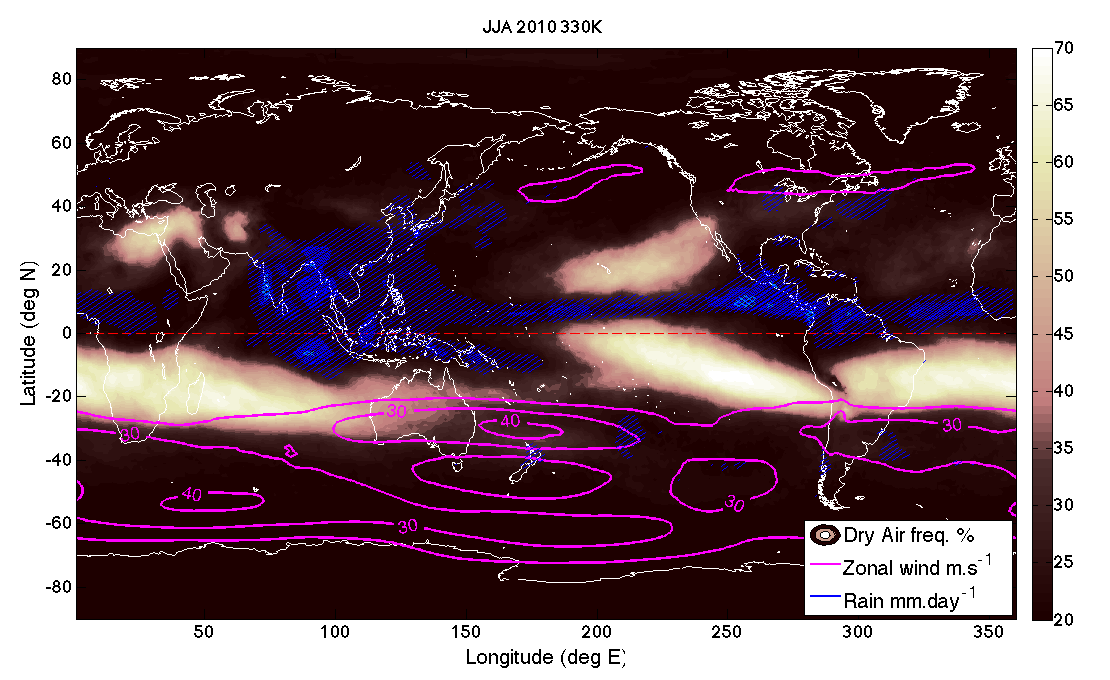 precip
dry layers
High resolution Reverse Domain Filling (RDF) calculations

from Ken Bowman, Texas A&M
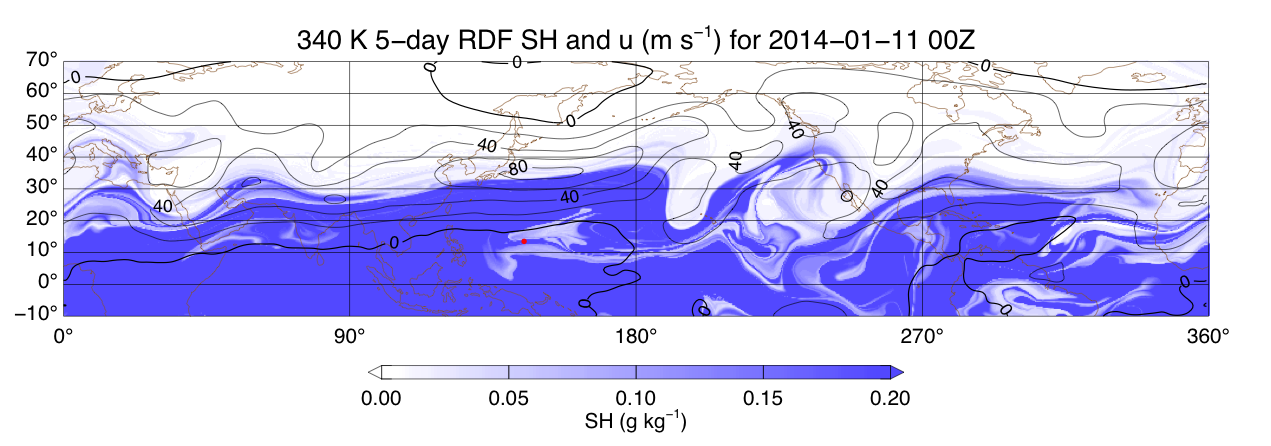 High resolution Reverse Domain Filling (RDF) calculations

from Ken Bowman, Texas A&M
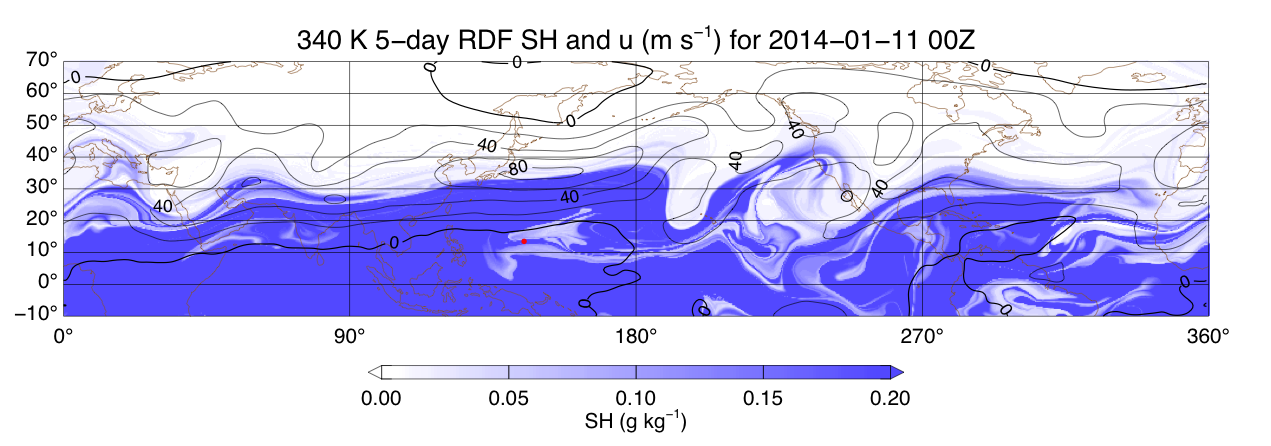 westerly duct
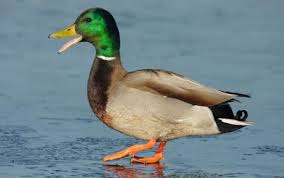 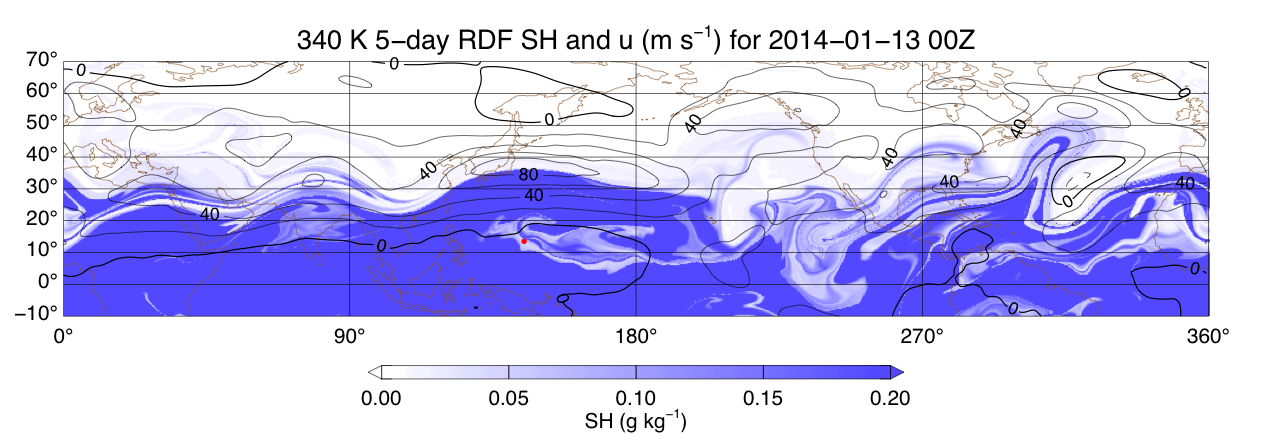 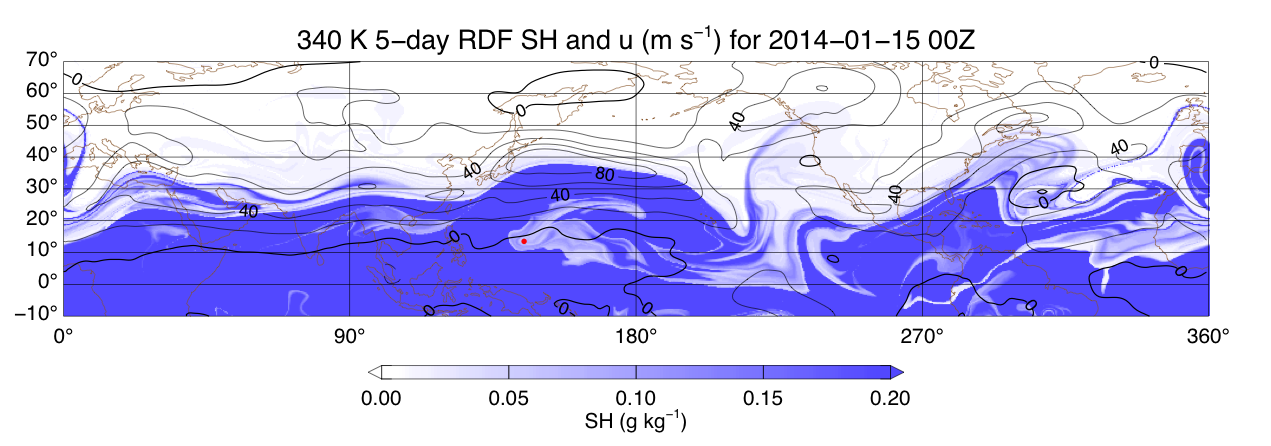 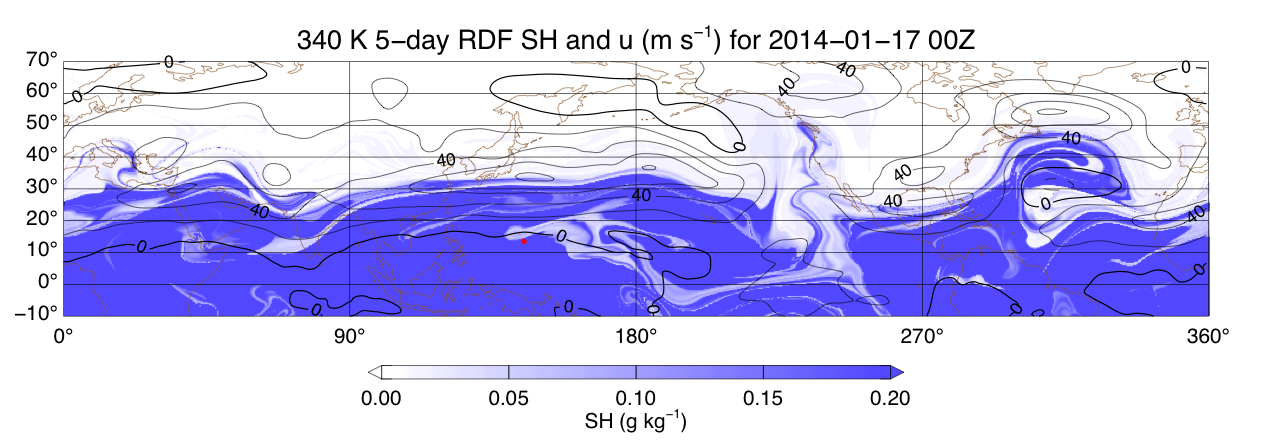 January – February 2014
Vertical slice at longitude near Guam
January 17
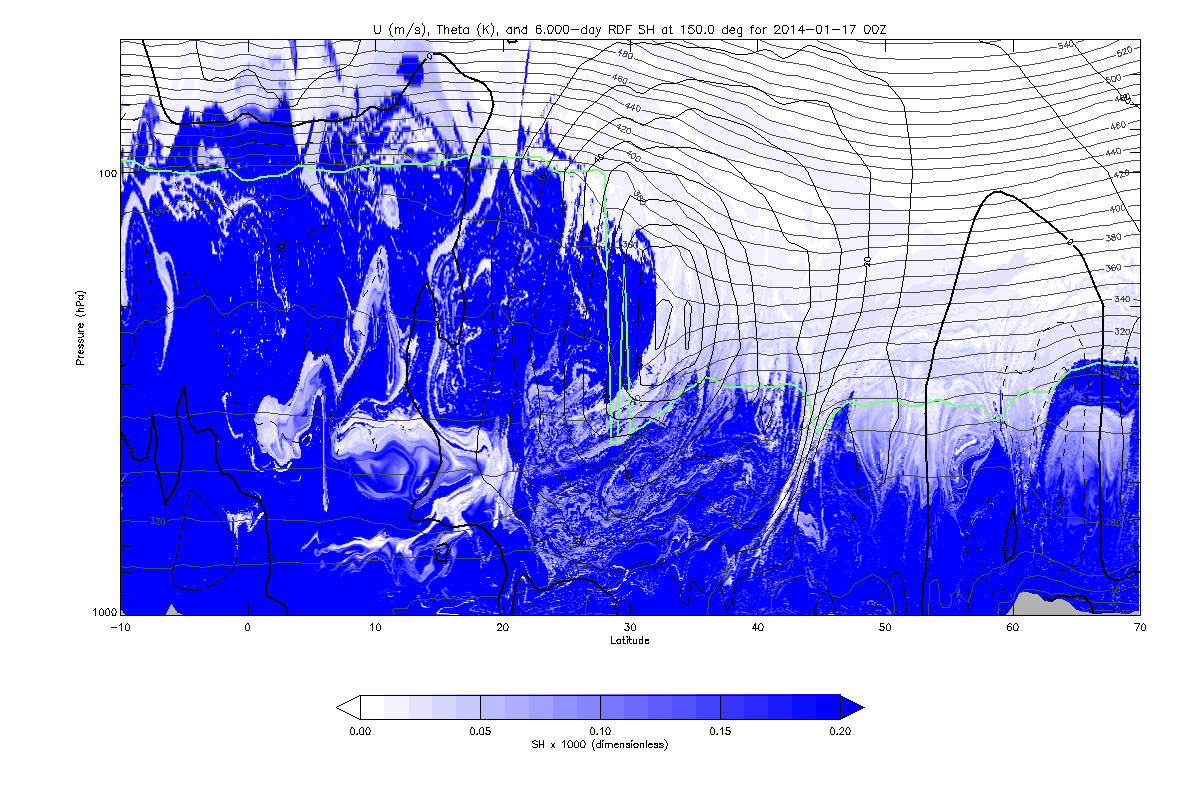 16 km
100
10 km
Height / Pressure
300
0
1000
Latitude
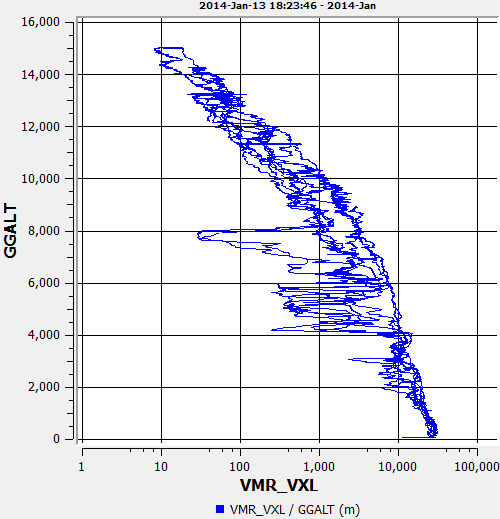 RF03
Jan 17
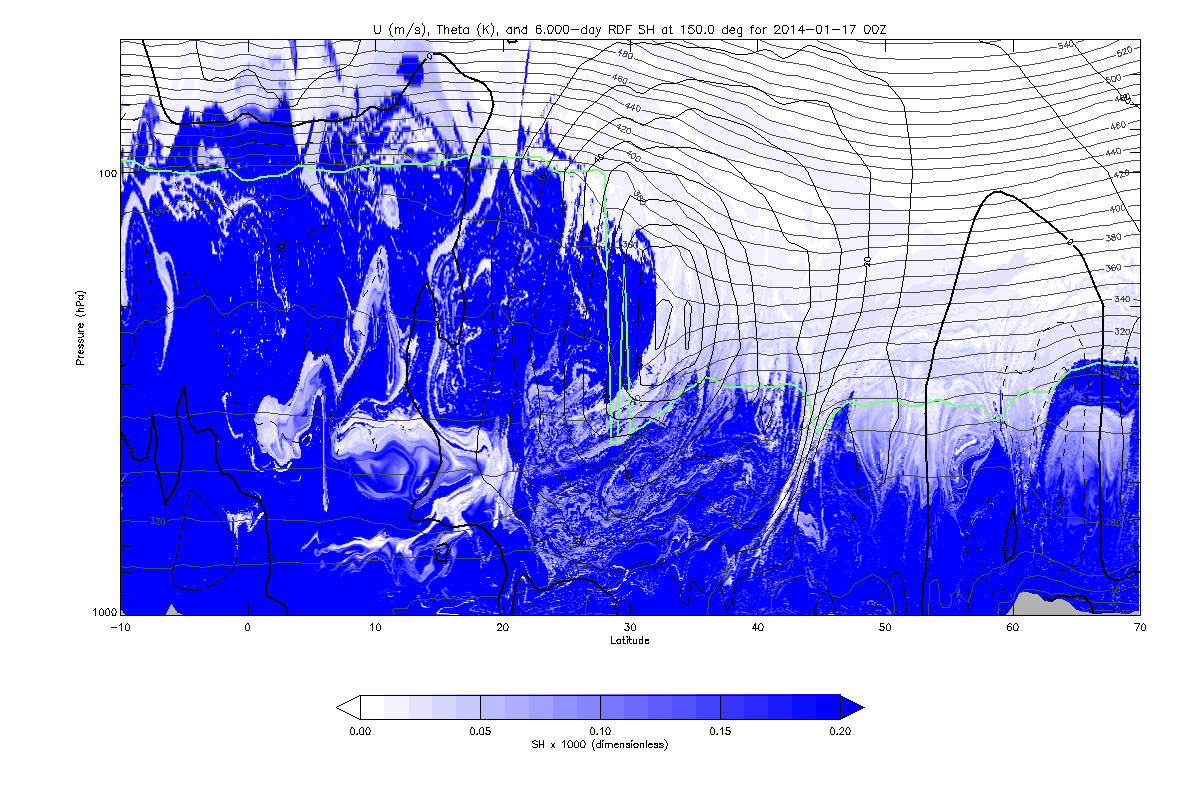 January 17
100
300
1000
Latitude
January 20
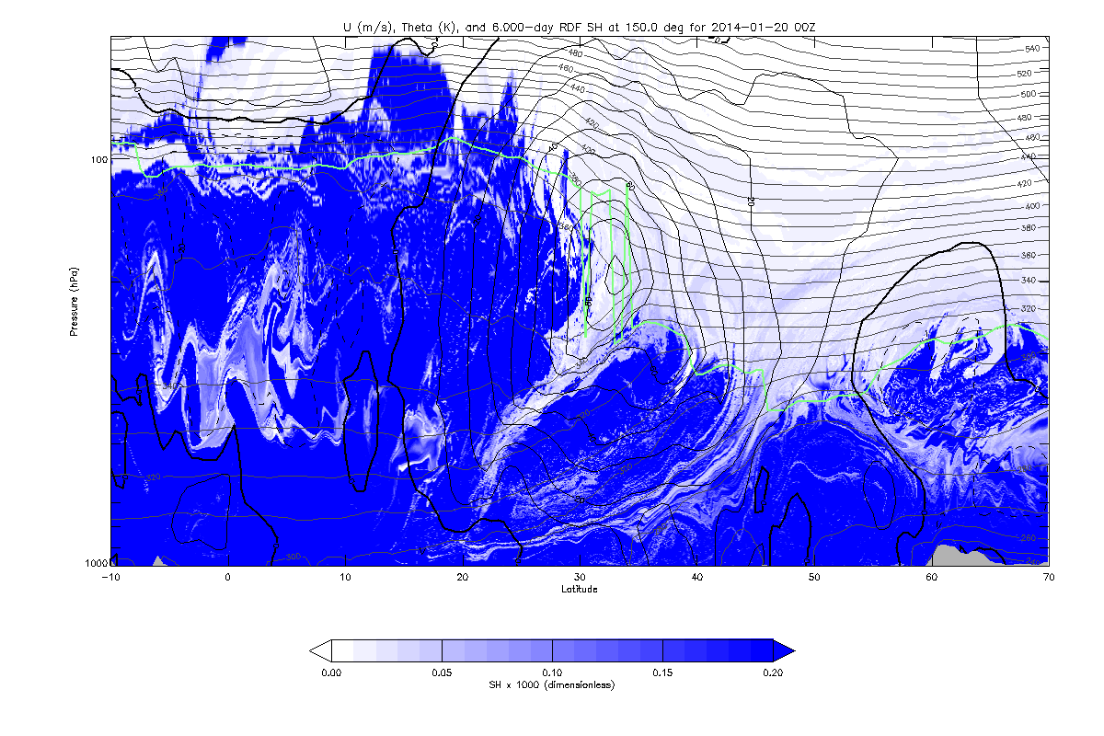 100
300
1000
Latitude
transport past equator
fine-scale structures 
induced by large-scale transport
Key points:


GFS analyses agree well with dry profiles in CONTRAST

Dry layers are ubiquitous in subtropics in all seasons, max near 330-340 K 

Trajectory calculations suggest quasi-horizontal transport from 
	extratropical UTLS  (through westerly duct for CONTRAST)

Not a new result: extensive literature on dry layers and mechanisms
January – February 2014
340 K
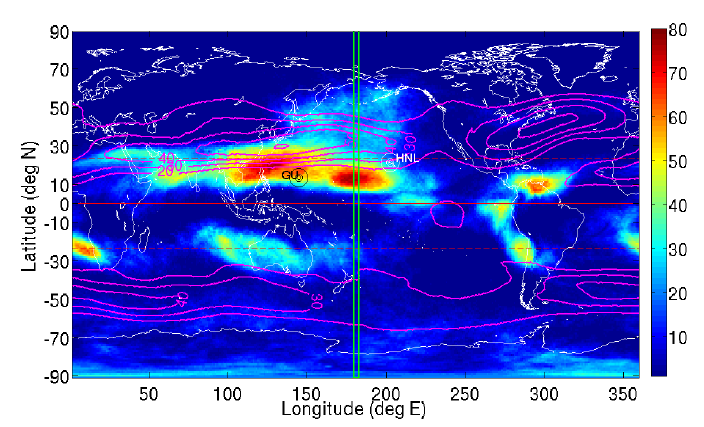 Extra slides
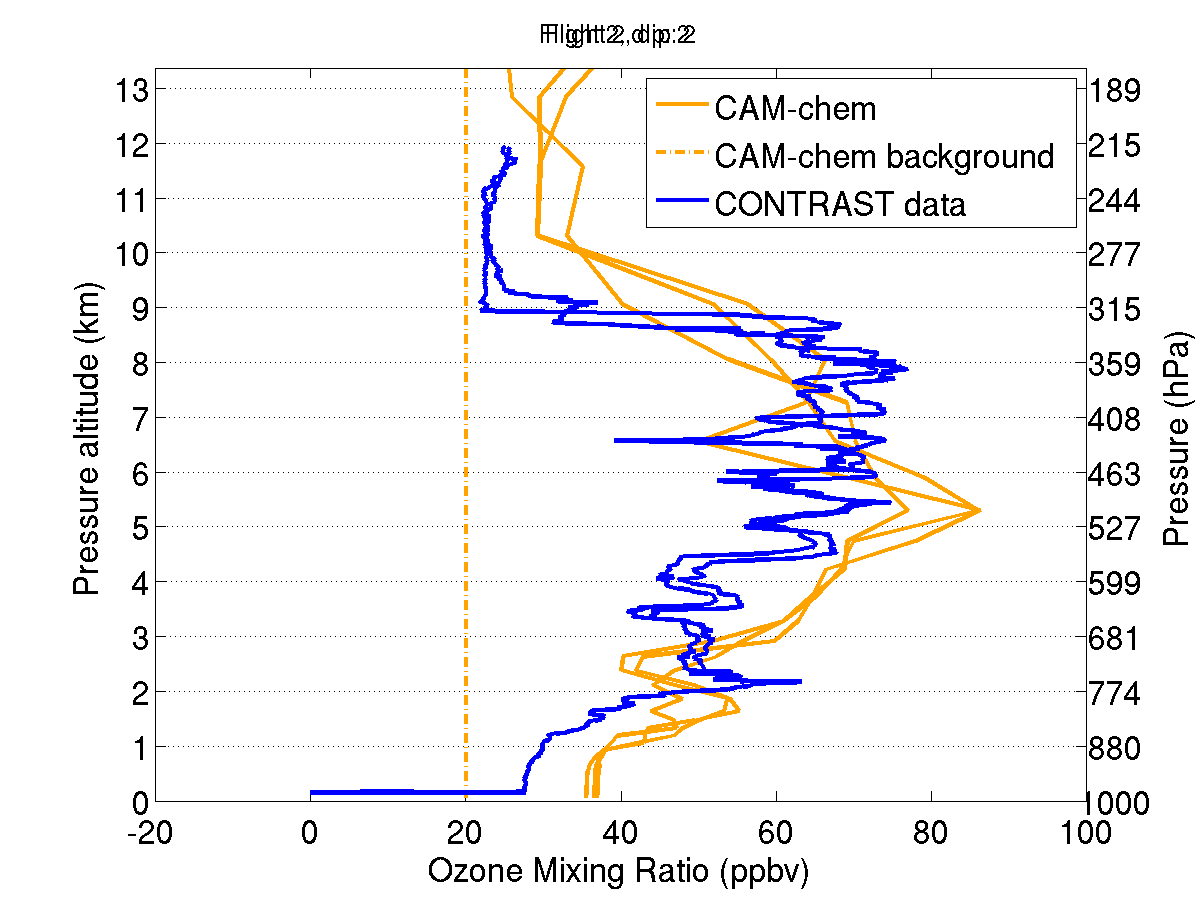 RF02
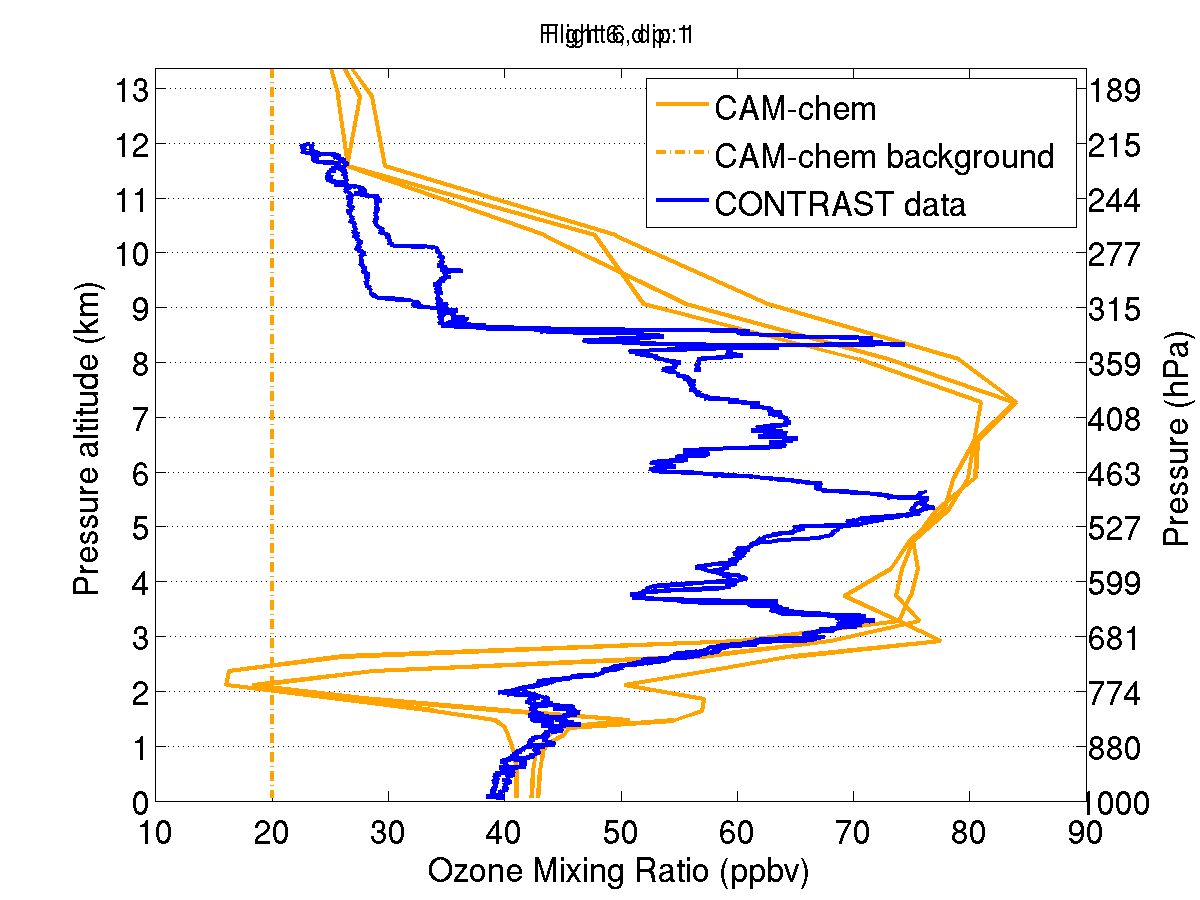 RF06
CONTRAST
CAM-Chem
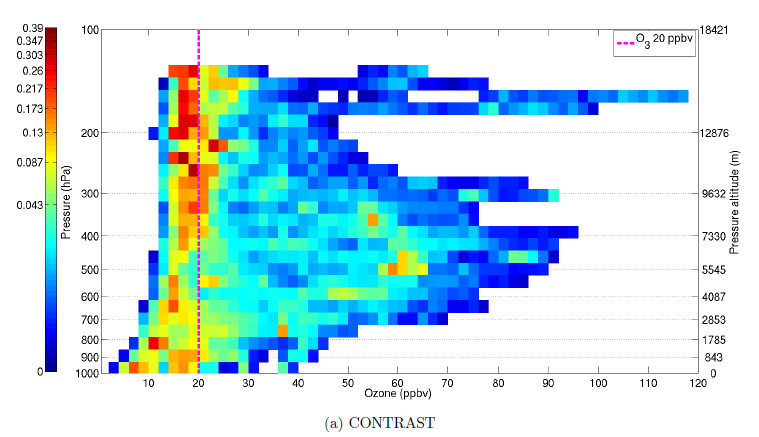 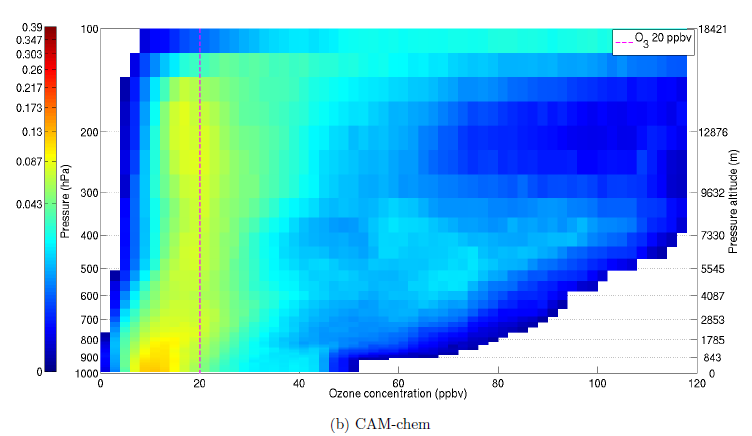